Contact Persons
Yutaka Ushiroda proposed to set up a matrix of responsible persons (contacts) for the various subdetector tasks. 

He plans to have meetings of subsets of this matrix during B2GM meetings

A first draft of PXD contacts has been made and should be agreed upon 
(not all positions are confirmed yet)
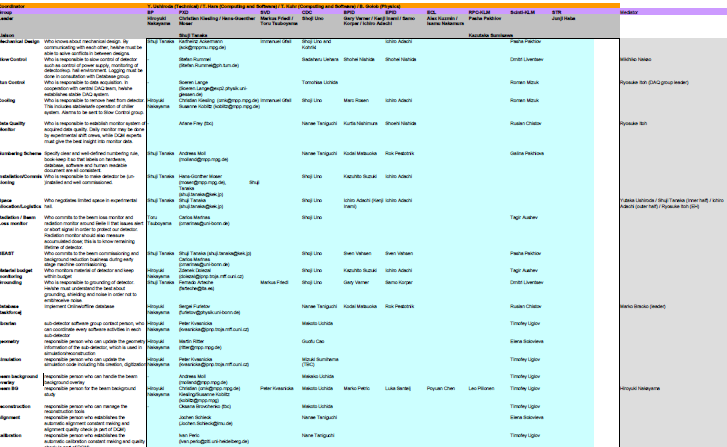 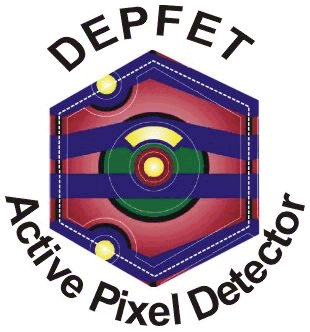 1
Part I
2
Part II
3